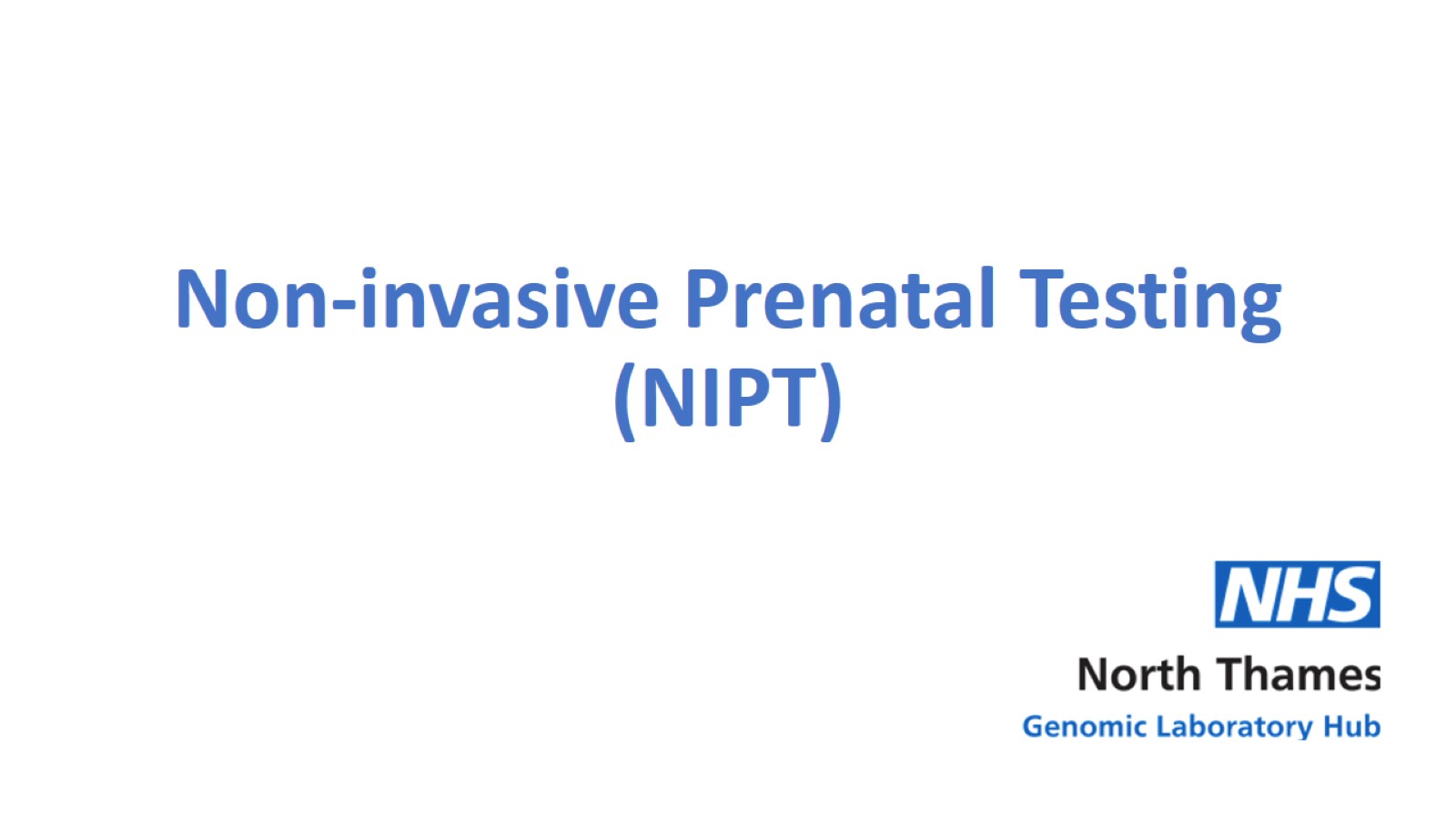 Non-invasive Prenatal Testing (NIPT)
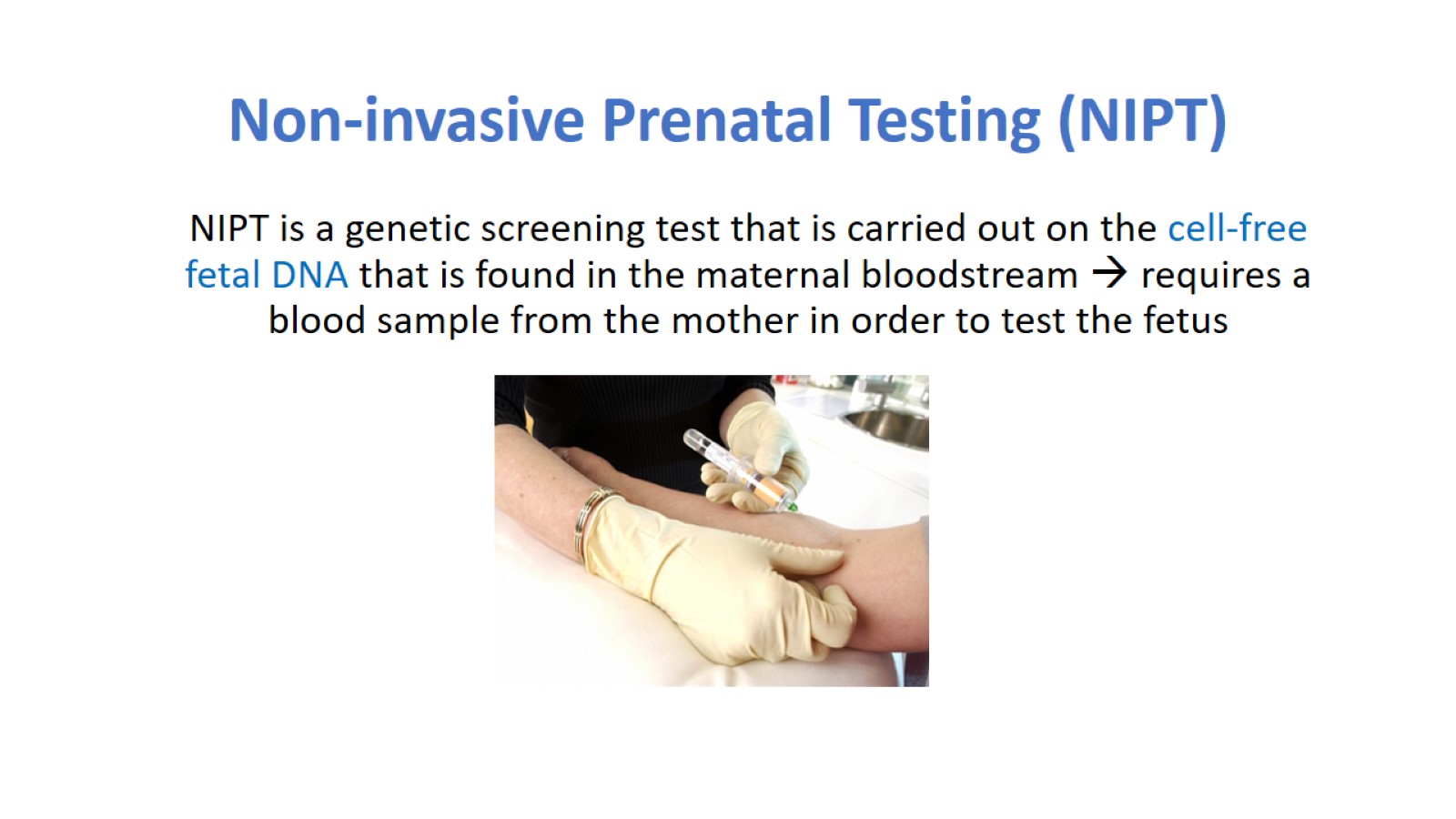 Non-invasive Prenatal Testing (NIPT)
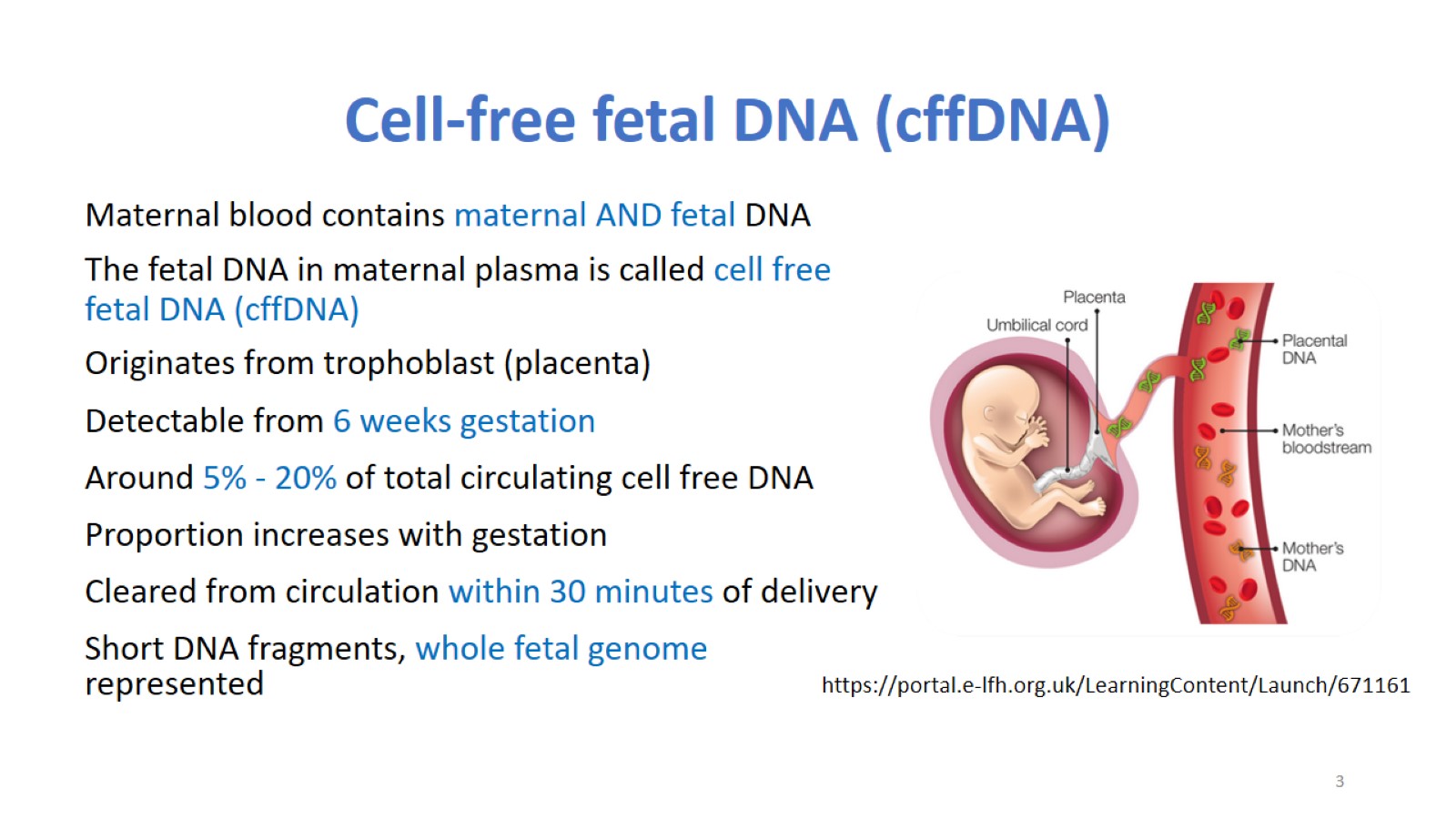 Cell-free fetal DNA (cffDNA)
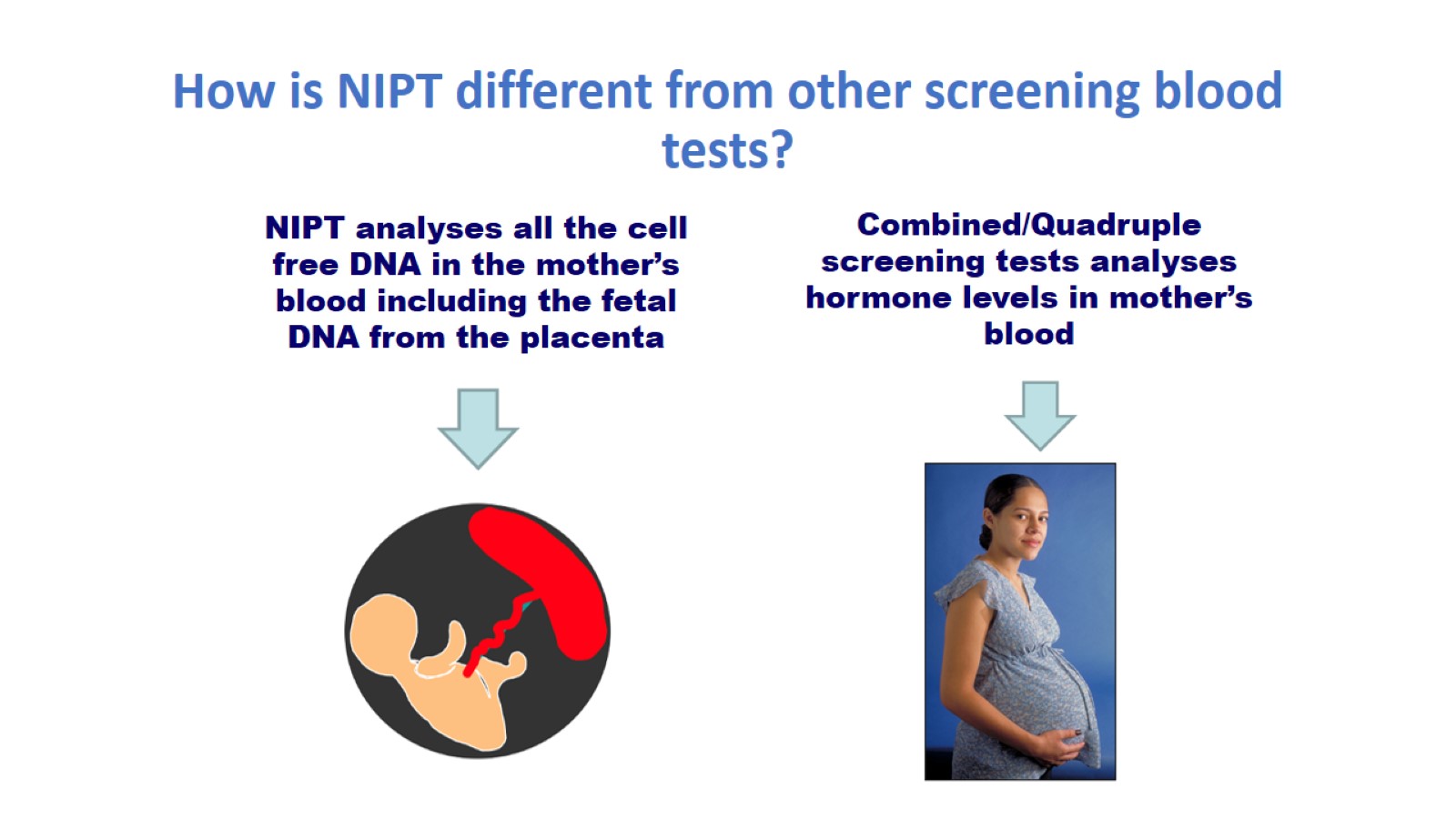 How is NIPT different from other screening blood tests?
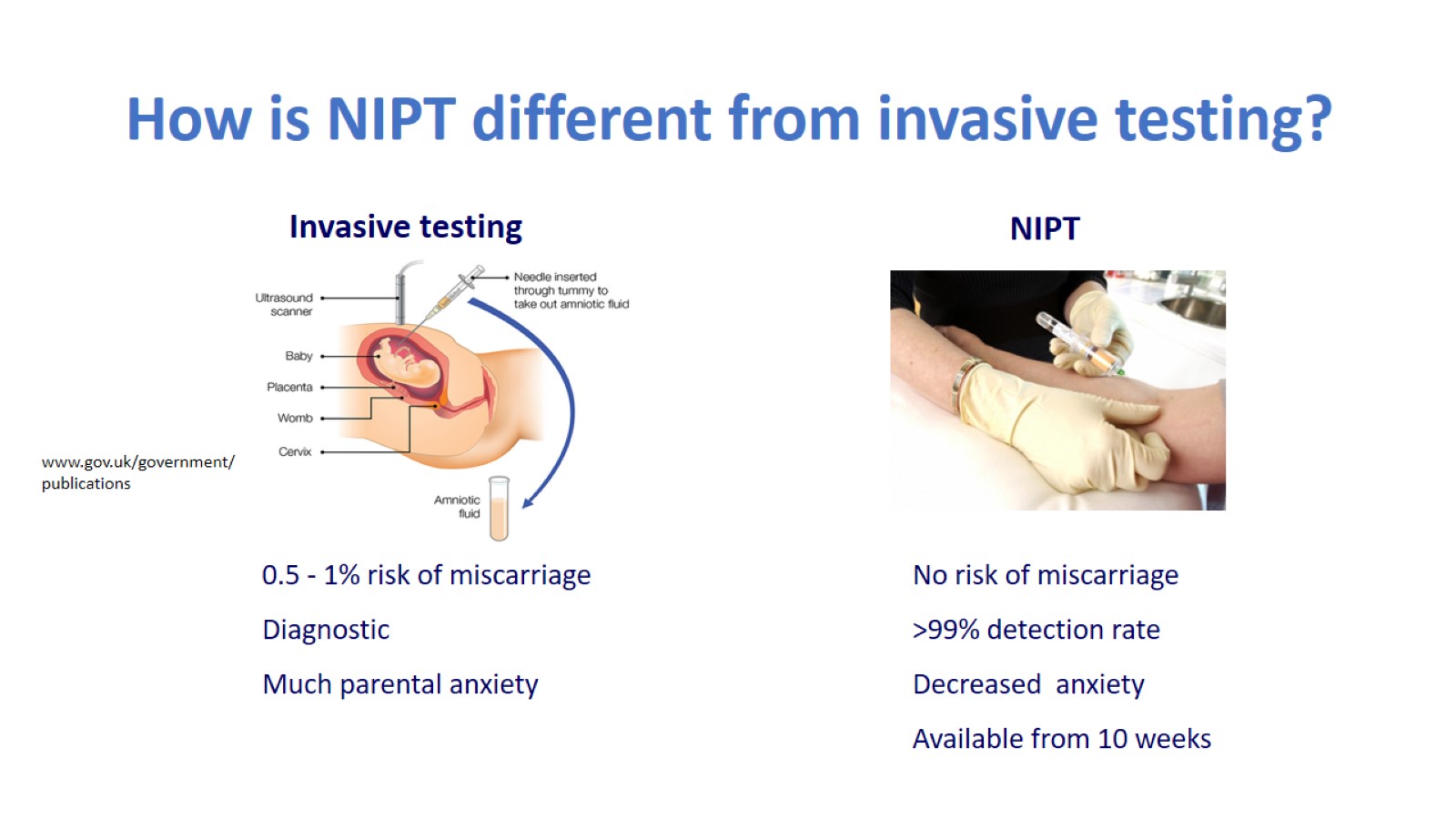 How is NIPT different from invasive testing?
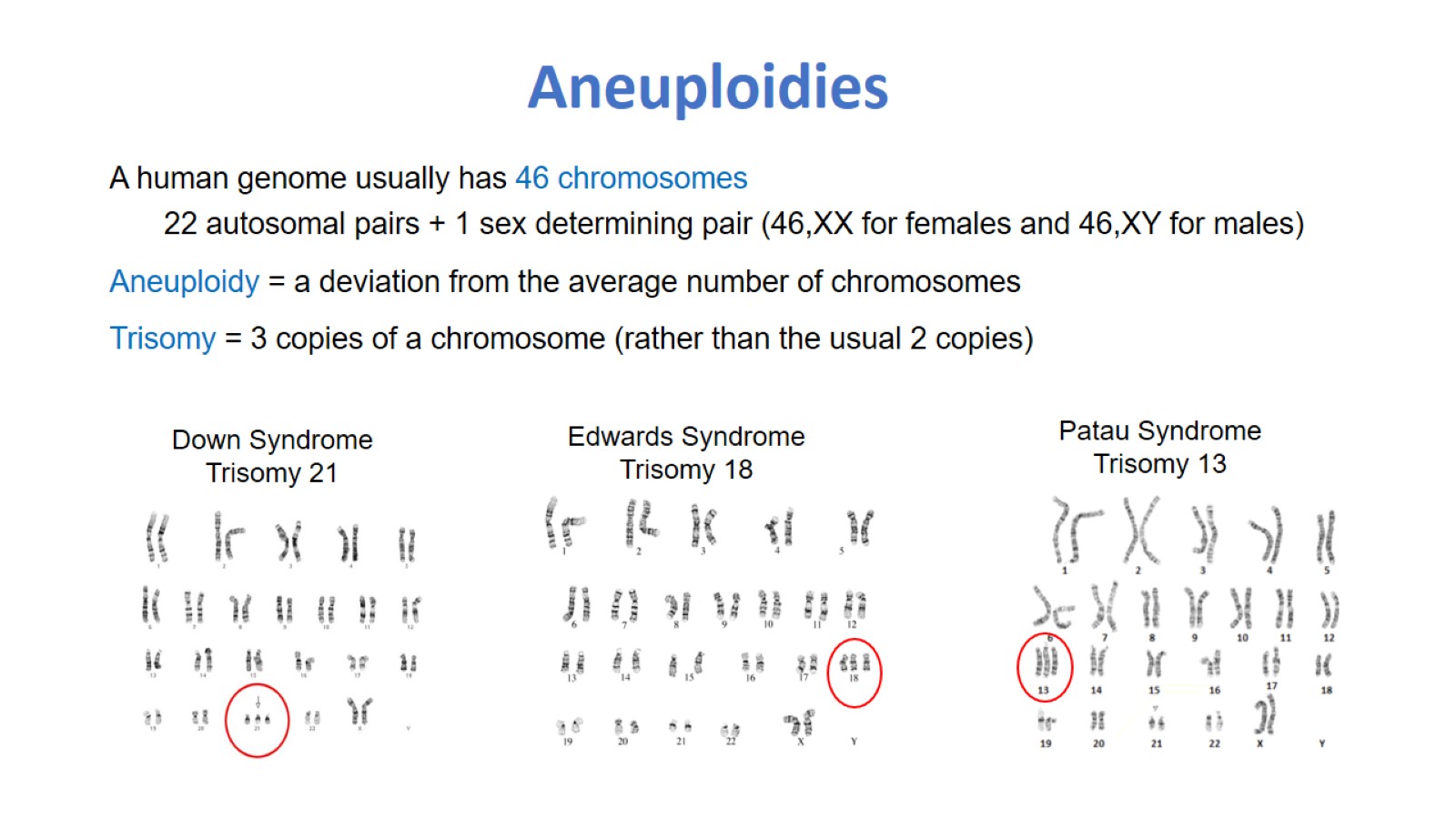 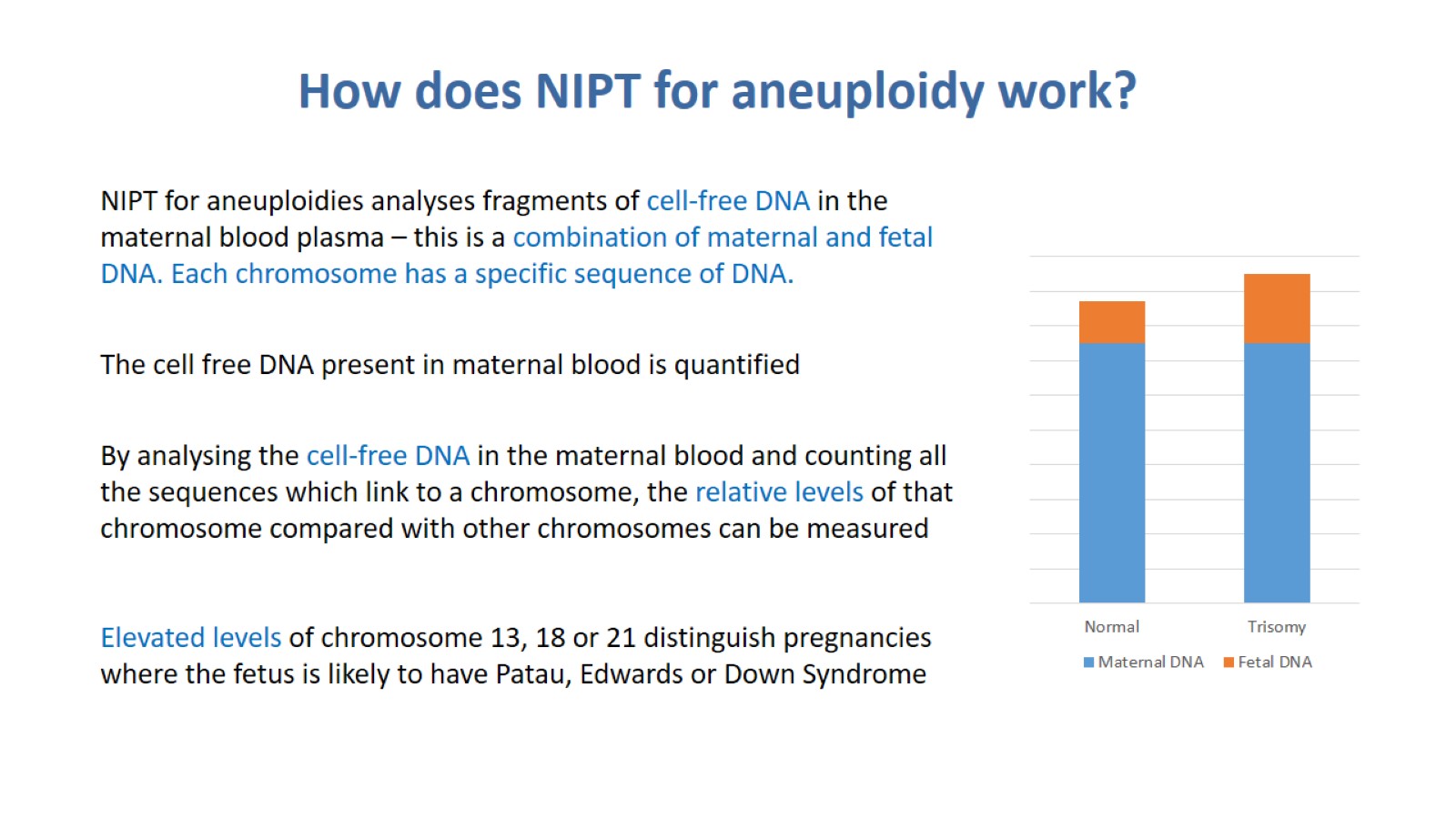 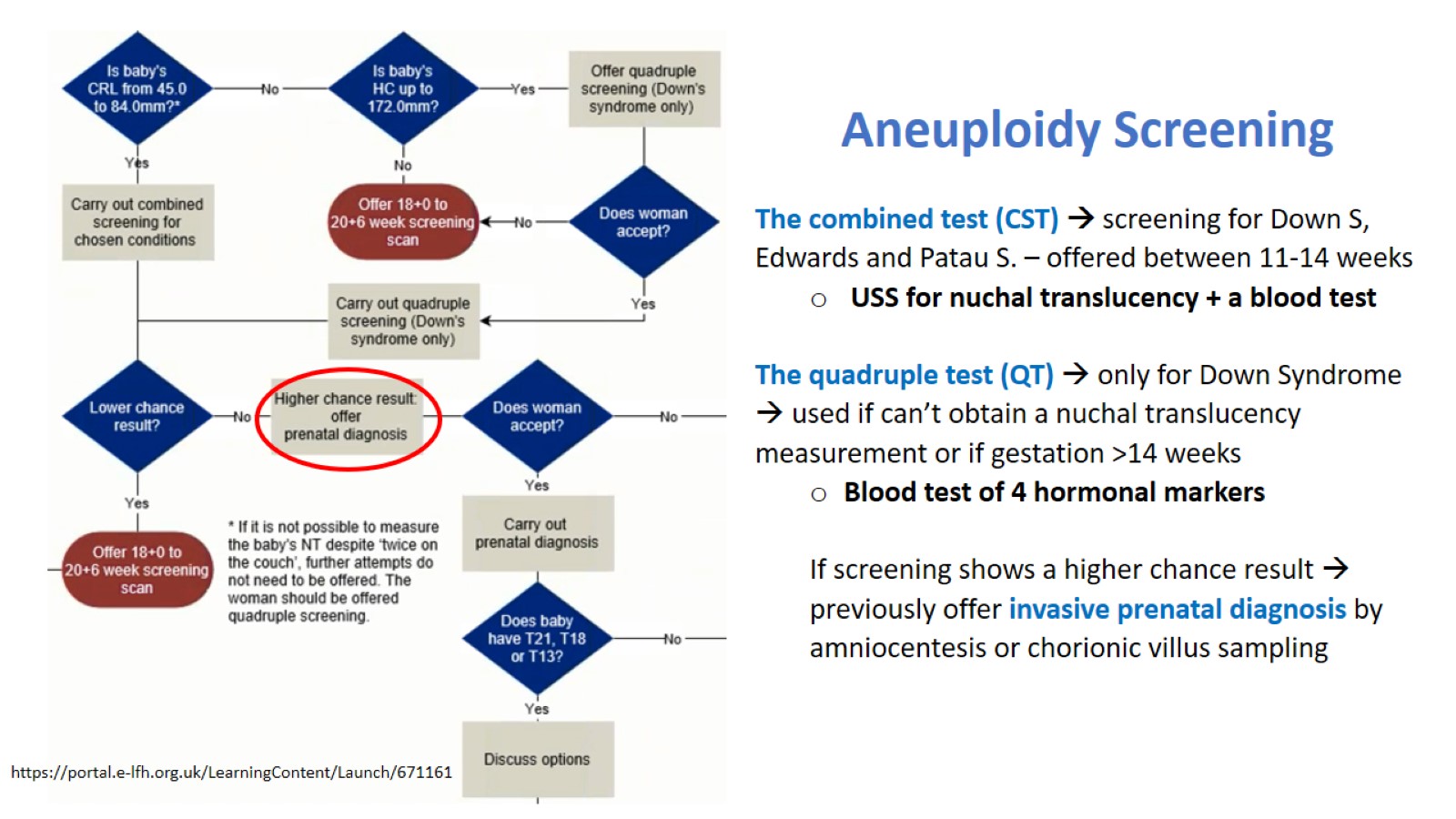 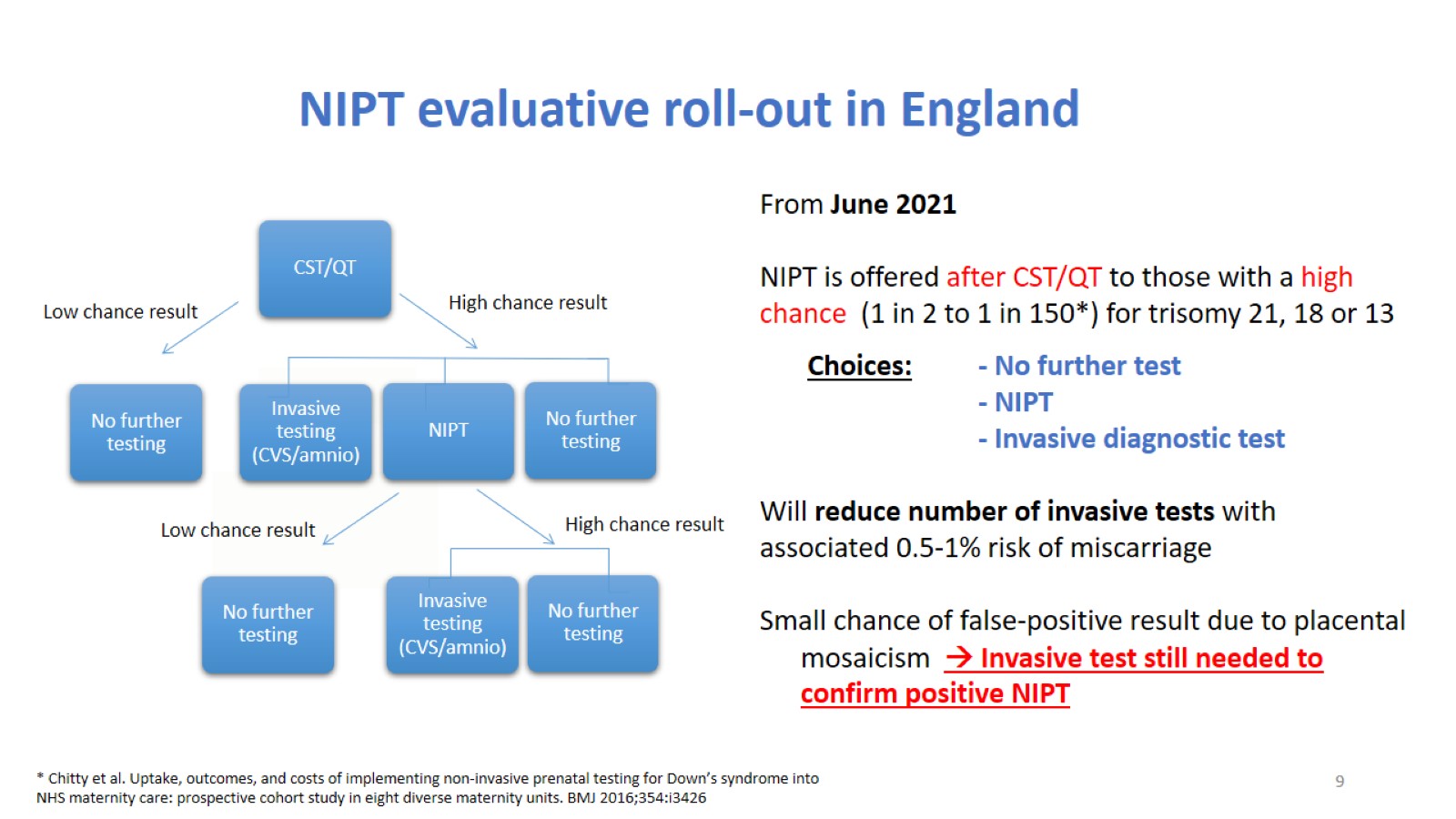 NIPT evaluative roll-out in England
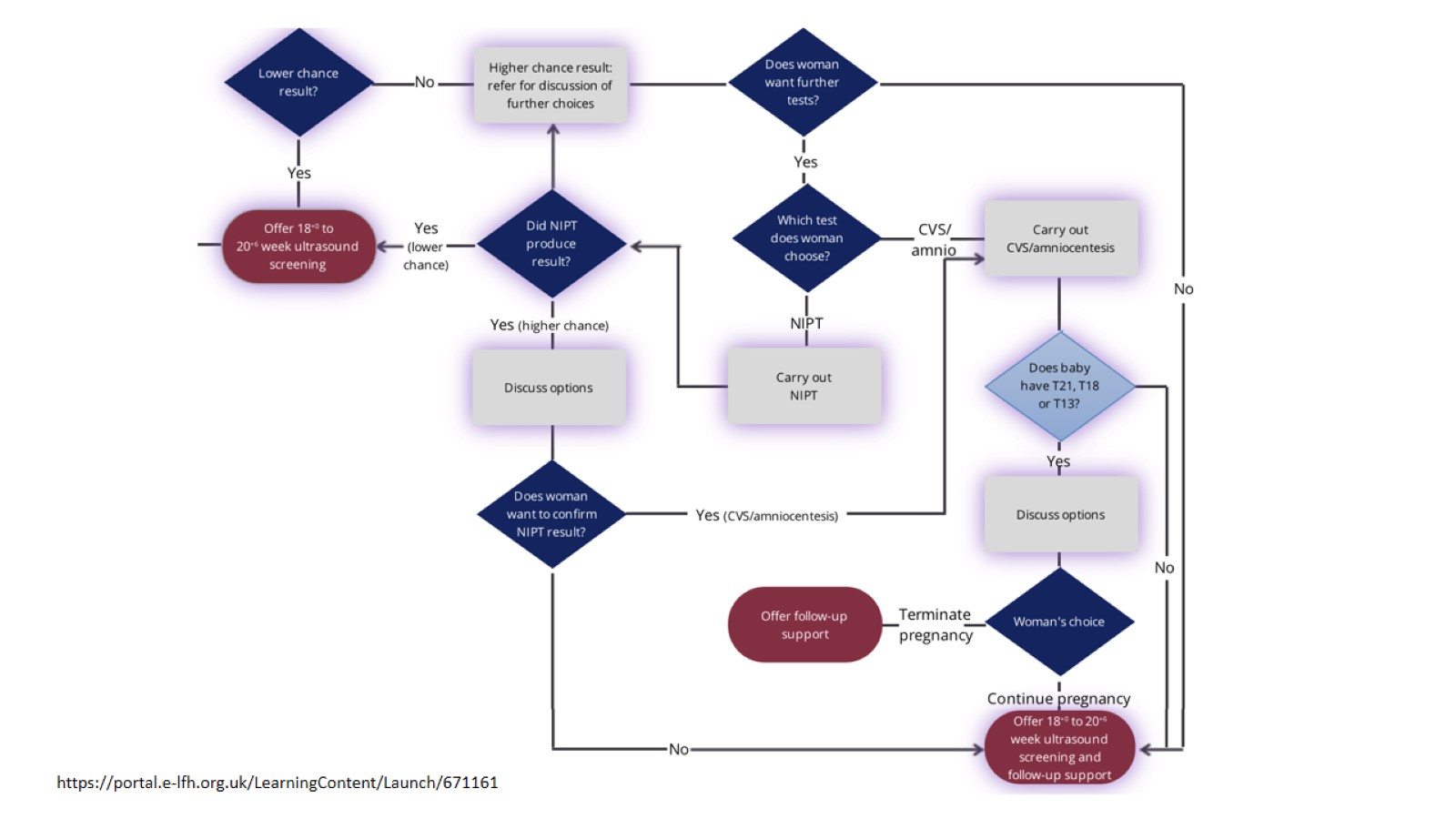 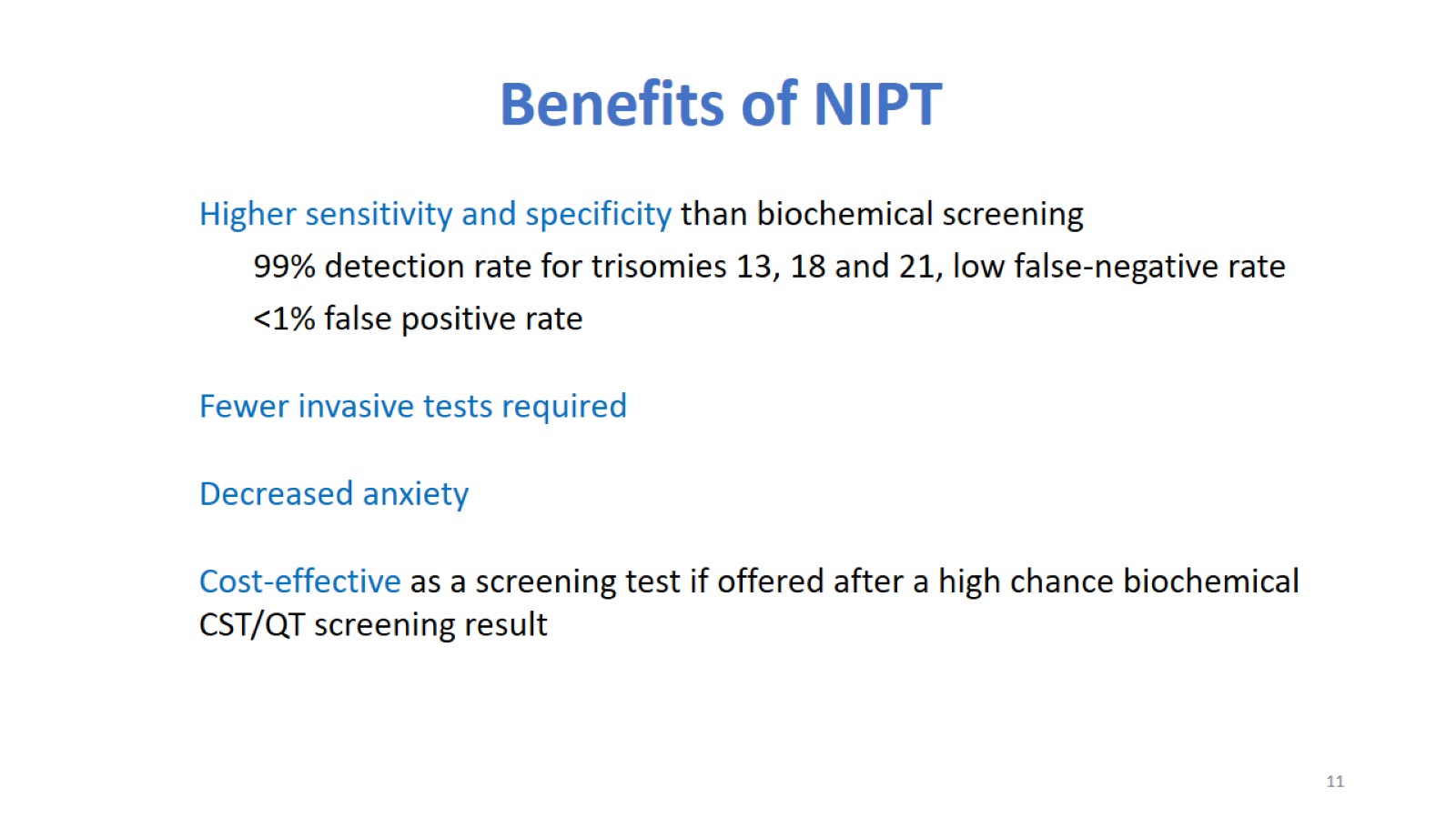 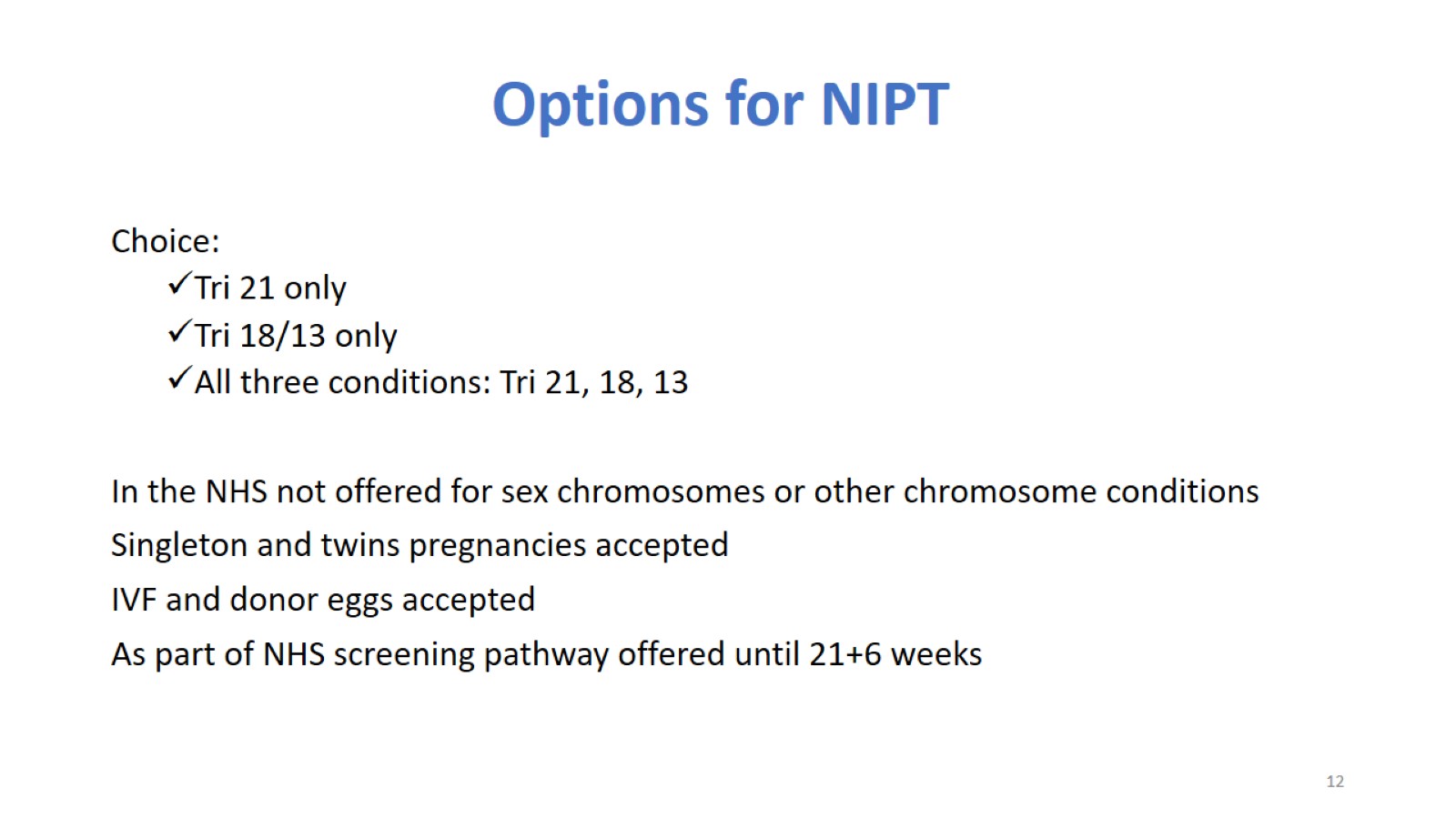 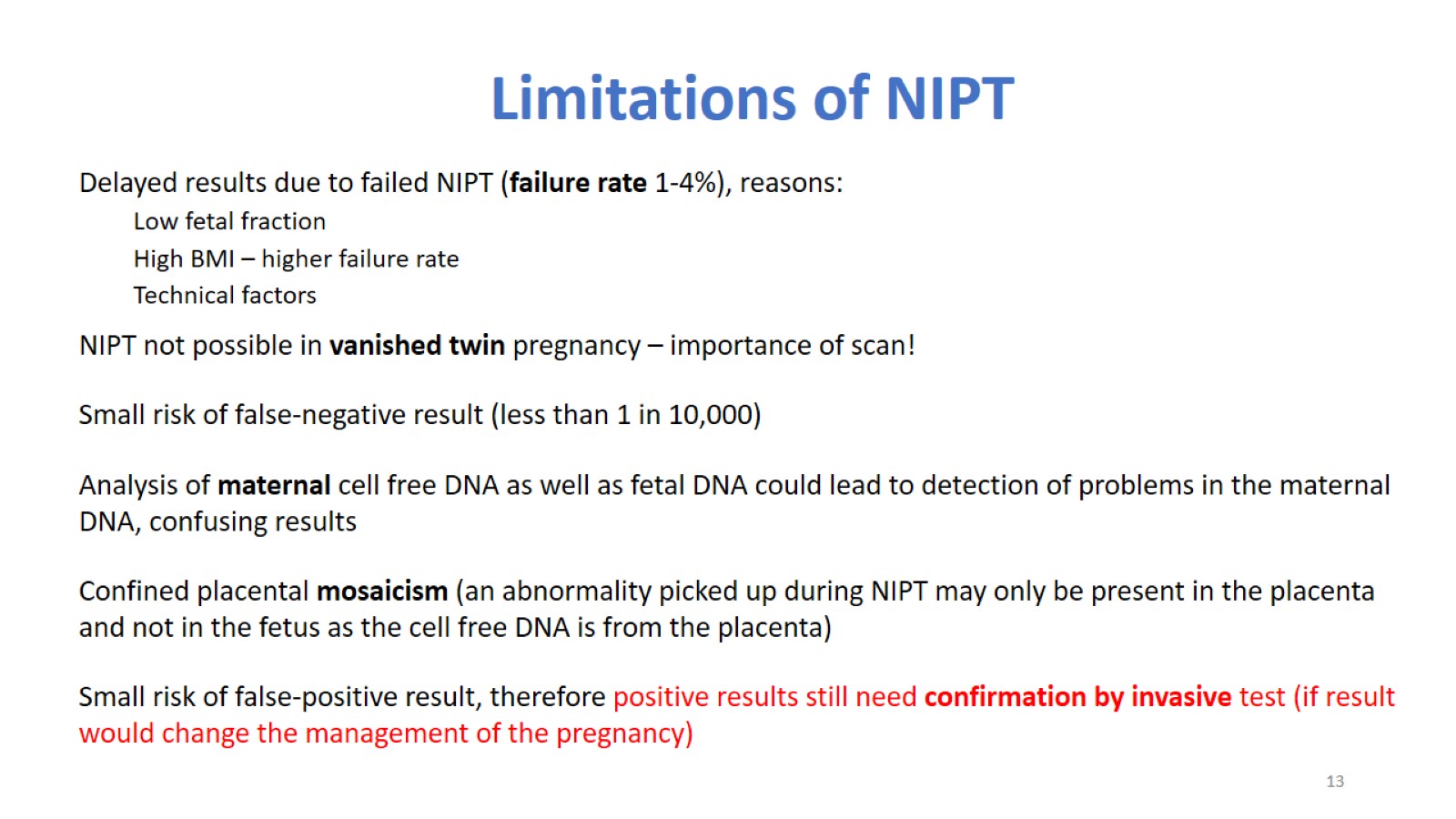 Limitations of NIPT
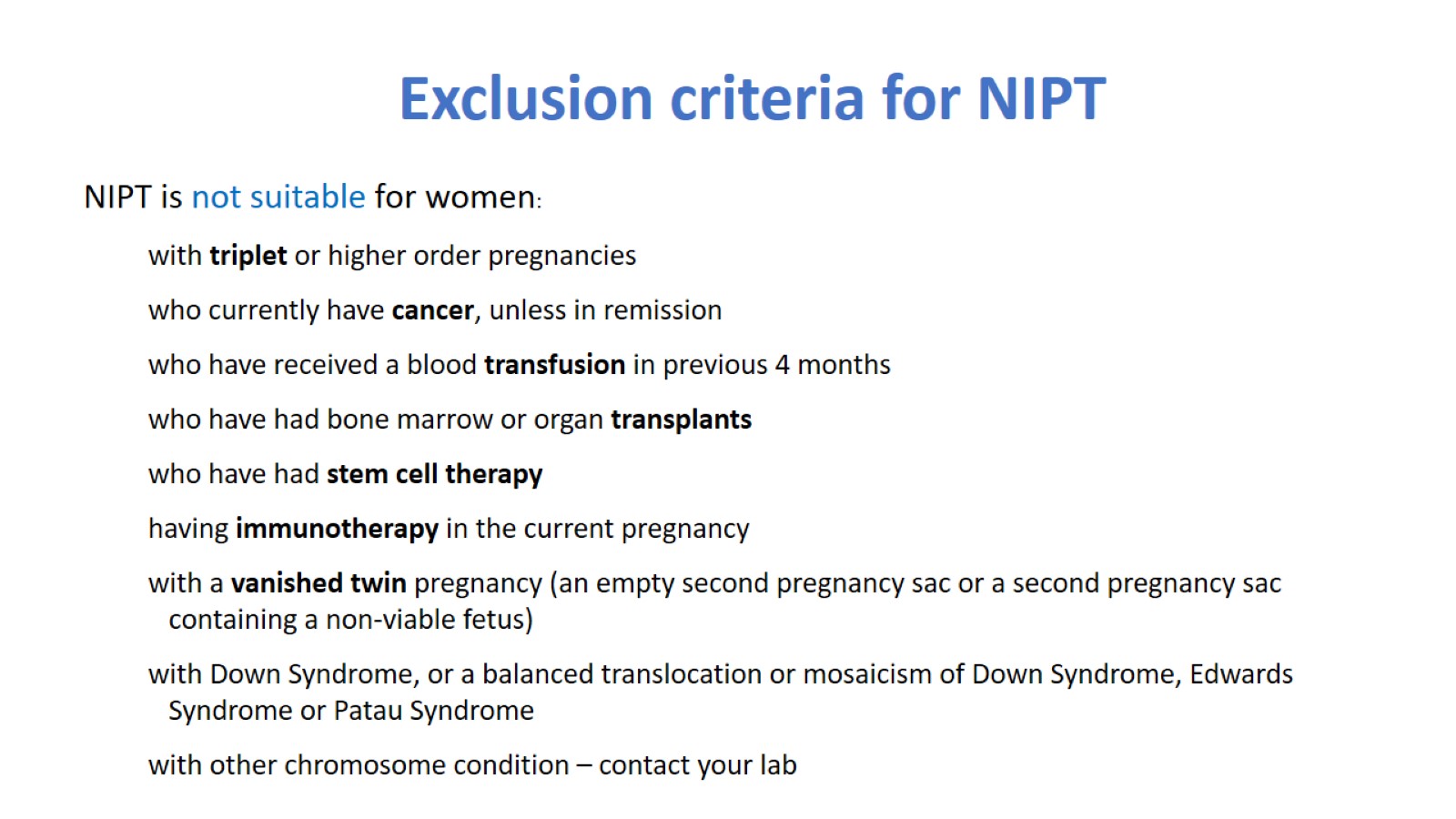 Exclusion criteria for NIPT
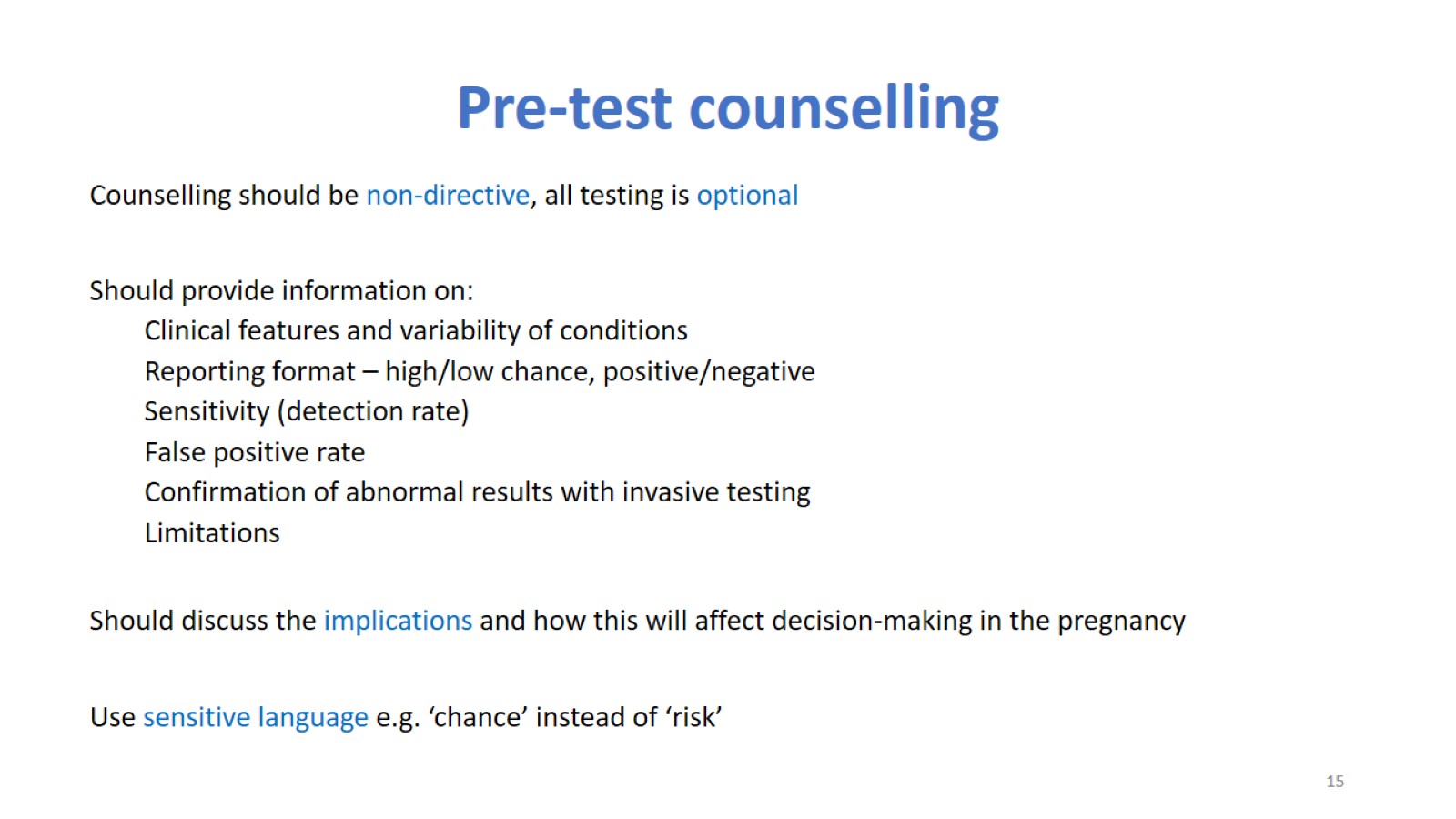 Pre-test counselling
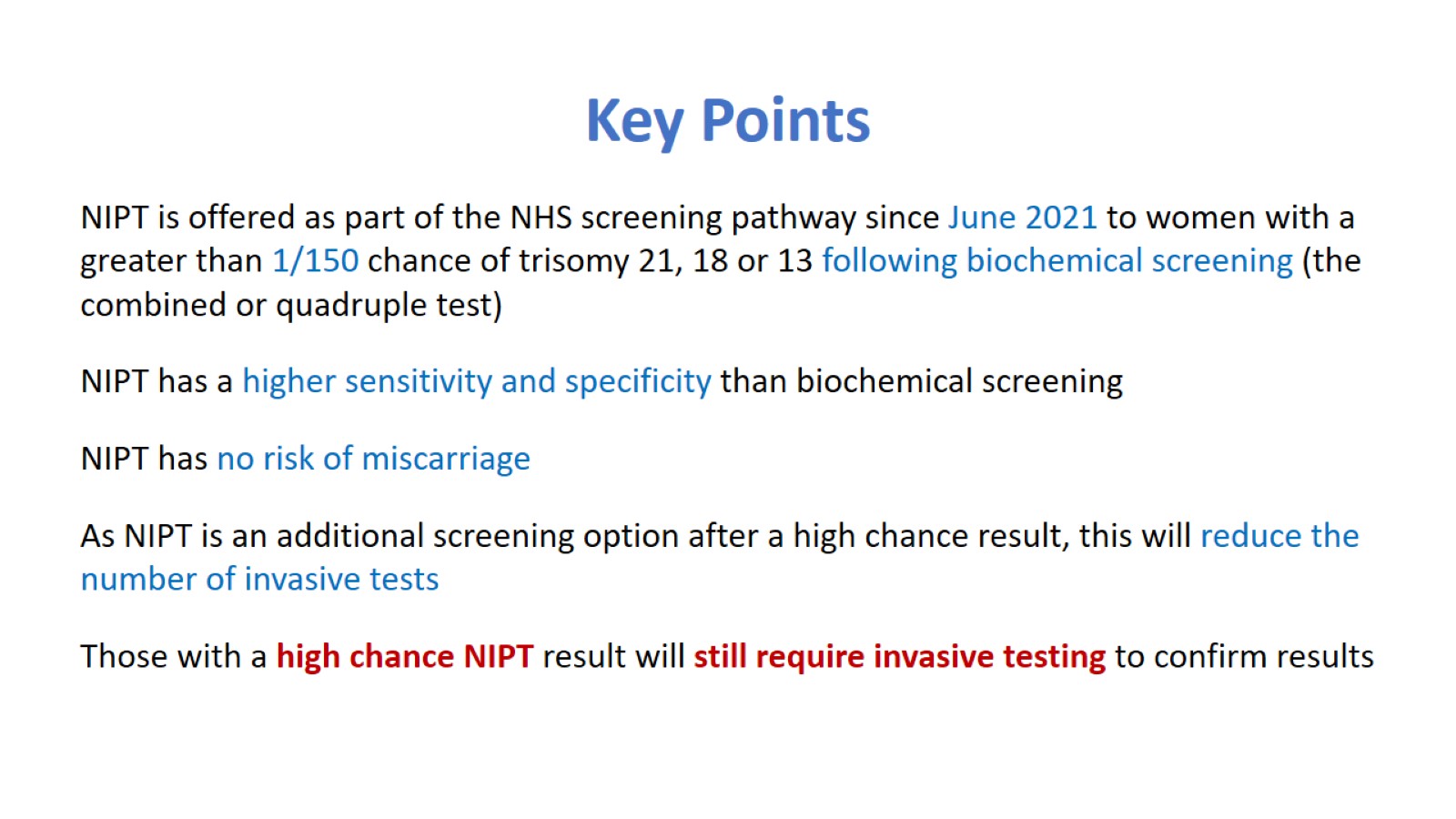 Key Points
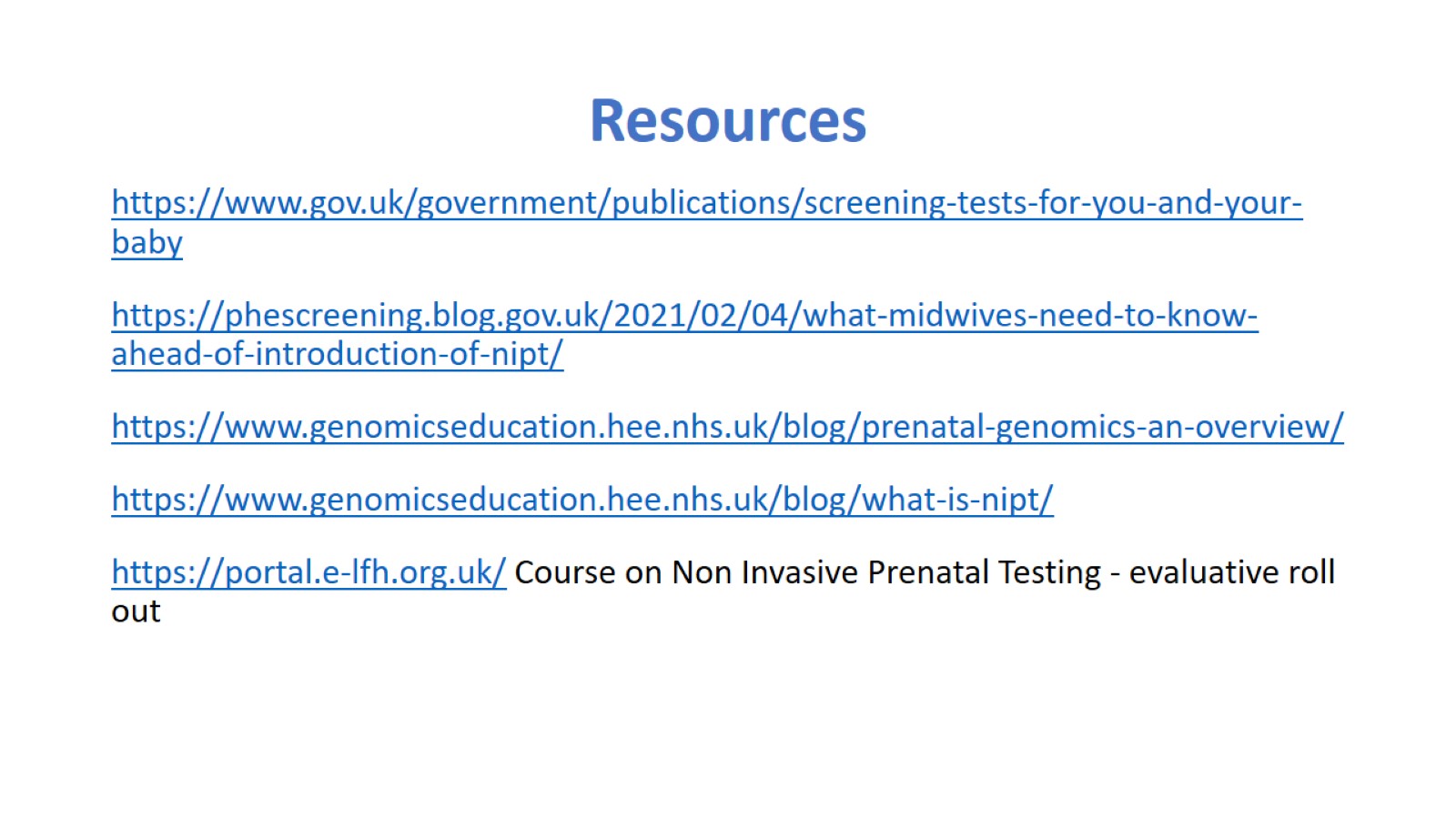 Resources